Tomada de Decisões
Prof. Elisson de Andrade
eapandra@uol.com.br
Instruções Iniciais
Endereço para disponibilização de Materiais
www.profelisson.com.br/alunos

Senha: esalq
3 Exemplos Iniciais de Tomadas de Decisão
ENVELOPES
Levar ou não guarda chuva em determinado dia
Acreditar em Deus
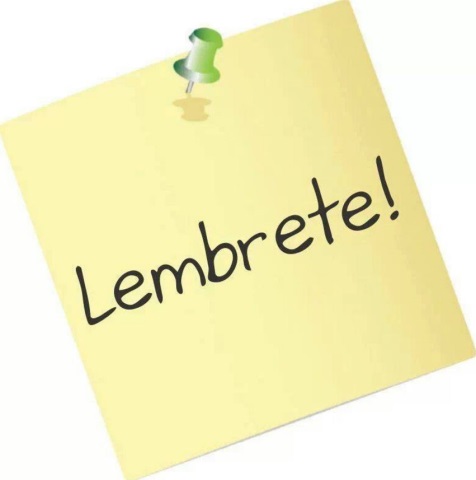 Boa decisão 
versus
Bom resultado
Em nossa vida PESSOAL e PROFISSIONAL tomamos diversas decisões: SIMPLES e COMPLEXAS
Processo “lógico”
Intuição
Muito importante no dia a dia
É onde vamos nos aprofundar
Por que decisões são difíceis?
Complexidade
Incerteza inerente à situação
Múltiplos objetivos
Diferentes perspectivas
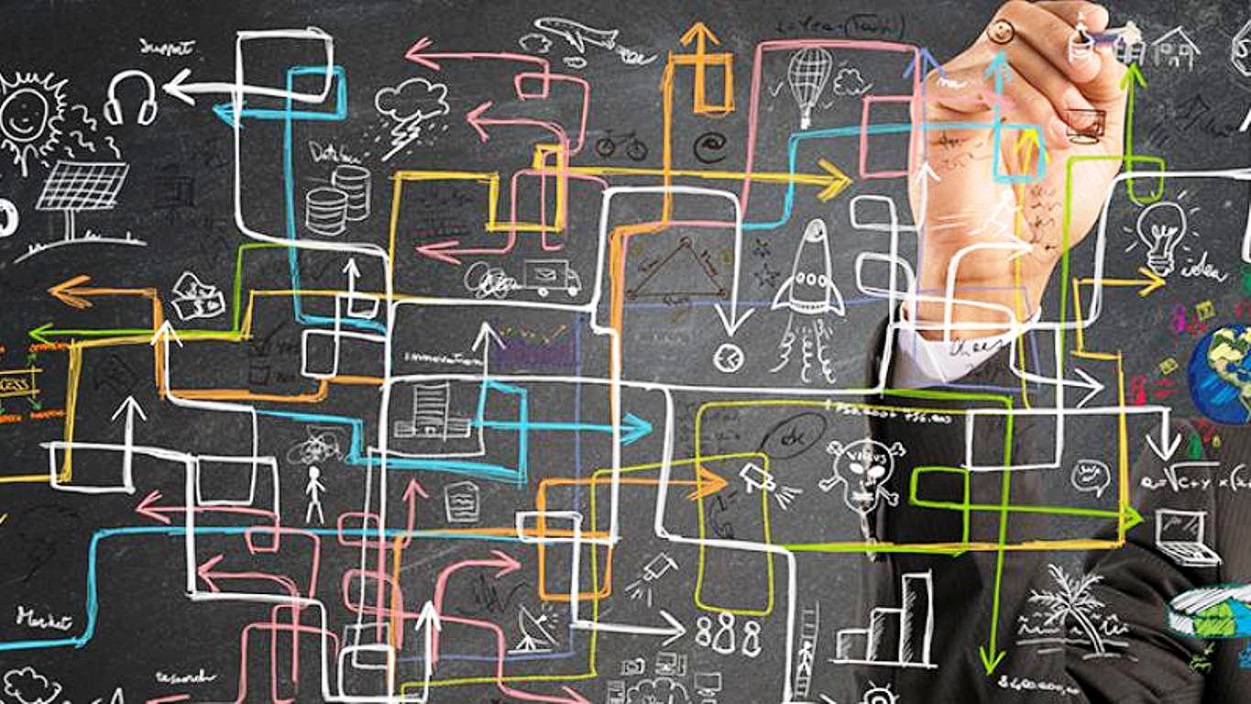 1. Complexidade
Como decidir onde investir seu dinheiro?
Qual seu perfil de investidor?
Quais seus Objetivos Financeiros?
Quais investimentos domina?
Como montar uma Carteira de Investimentos?
Quais os melhores ativos para cada objetivo?
Como GERENCIAR sua carteira?
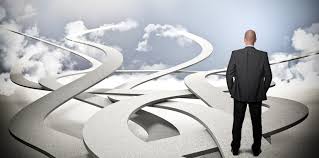 2. Incerteza
Compro um imóvel ou financio?
Dentre várias questões, uma incerteza que afetará o resultado de sua decisão será...
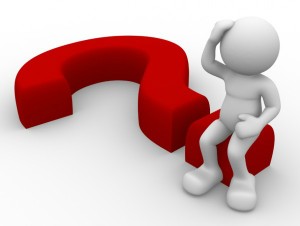 Como se comportará o preço dos imóveis no futuro?
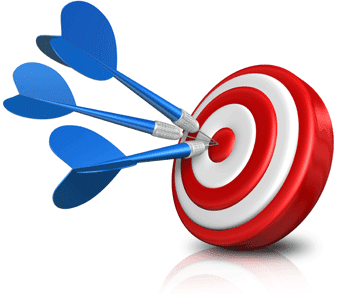 3. Múltiplos Objetivos
Recursos financeiros limitados...
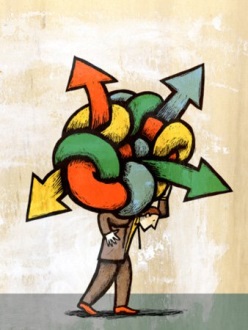 Compro um carro?
Compro um terreno?
Invisto num negócio próprio?
Viagem pro exterior?
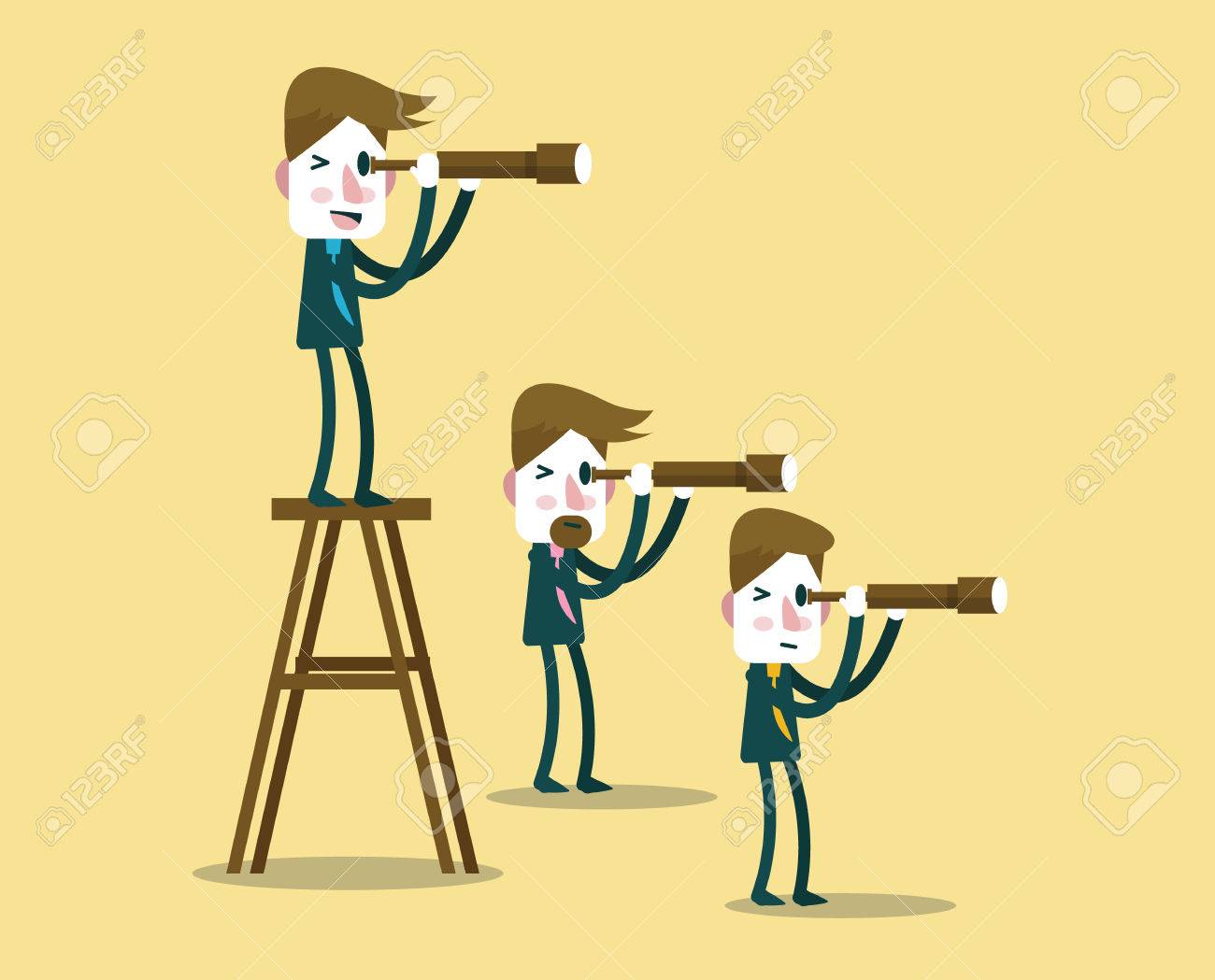 4. Diferentes Perspectivas
O que fazer com o décimo terceiro?
Viajar? Fazer a matrícula da escola do filho? Reparos na casa?
Trocar de carro? Quitar dívidas? Previdência Privada?
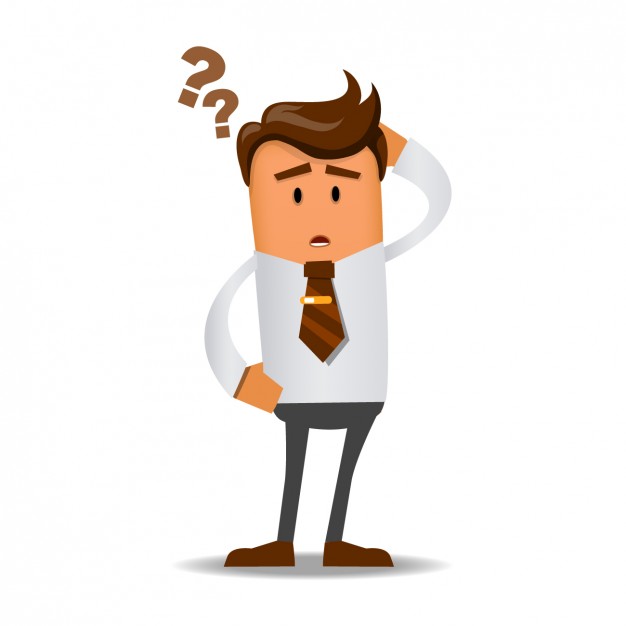 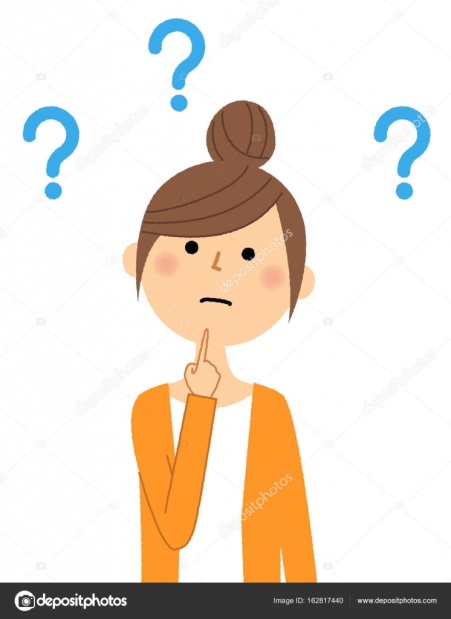 OU SEJA...
Muitas decisões podem ser difíceis de serem tomadas e dominar ferramentas que auxiliem nesse processo é de grande valia...

 Principalmente no ambiente corporativo
Vejamos o exemplo de um PLANO DE NEGÓCIOS
Plano de Negócios
Etapas:
Análise de Mercado
Plano de Marketing
Plano Operacional
Plano Financeiro
E questões surgem: 
por que tanto esforço se muitas pessoas se deram bem sem fazer nada disso?
por que tanto esforço se muitas pessoas fazem plano de negócios e não dão certo?
Algumas reflexões...
Você COMPREENDE melhor o problema em questão
Isso leva você a tomar MELHORES DECISÕES – o que não significa garantia de bons resultados
Aumenta a PROBABILIDADE de acerto
Diminui SURPRESAS ao longo do caminho – riscos já foram previstos
Algumas reflexões...
Enquanto humanos temos sérios PROBLEMAS DE JULGAMENTOS, vieses cognitivos
Oferece um GUIA para que pessoas ‘normais’ e cheias de limitações, possam tomar decisões difíceis
Na verdade, ao invés de dar SOLUÇÕES, uma boa análise de decisão oferece INFORMAÇÕES para o tomador de decisão
O PROCESSO DE ANÁLISE DE DECISÃO
De maneira simplificada e geral:
Identificar as decisões e entender os OBJETIVOS
Identificar Alternativas
Identifique as principais variáveis e construa um MODELO: insira a estrutura do problema, a incerteza e as preferências
Faça uma análise de sensibilidade
Escolha a melhor alternativa
NÃO
Mais informações são necessárias?
Coloque em prática a alternativa escolhida
SIM
Exercício PRÁTICO:
Em alguns meses você irá se formar. Portanto, escreva no seu caderno: qual o seu OBJETIVO PRINCIPAL quando terminar a faculdade? Pretende fazer o quê?
Quais decisões/ações precisará tomar AO LONGO dos próximos meses para que seu objetivo seja alcançado?
Quais principais INCERTEZAS espera encontrar no caminho? Principais desafios...
Existe alguma outra possibilidade que você consideraria? Outra carreira?
Se o caminho PLANEJADO não der tão certo, existe alguma outra possibilidade que você consideraria? Outra carreira?  Outro rumo na vida?
Veja que todas essas perguntas são REFLEXÕES que trazem informações básicas para suas tomadas de decisão. Ainda não conseguimos colocar isso num MODELO. Mas para uma decisão, digamos, mais racional, tal estruturação é essencial.
Vamos ver vídeo sobre FUNDOS IMOBILIÁRIOS...
Um investidor que conseguiu a INDEPENDÊNCIA FINANCEIRA aplicando nesses ativos falando sobre seu processo de TOMADA DE DECISÃO.

Será intuição? Será algum método lógico, baseado em algum modelo?

Confira: https://www.youtube.com/watch?v=5KkMoOd5NHM
Assistir apenas entre os minutos 15 e 26
DIAGRAMA DE INFLUÊNCIA
Diagrama de Influência
Maneira inicial de estruturar vários elementos de uma decisão, tais como:
Decisão e Alternativas
Eventos incertos e Resultados
Consequências

Vejamos alguns desses elementos num caso bastante simples
Considere um empresário decidindo se investe ou não num novo negócio.
Com um único objetivo: GANHAR DINHEIRO
Tal empresário já elaborou seu PLANO DE NEGÓCIOS
Porém, ele sabe: o empreendimento possui RISCO ELEVADÍSSIMO
A questão principal se torna: será que vale a pena investir capital num negócio com alto potencial de retorno, mas muito arriscado?
Vejamos a representação desse problema de decisão através de um DIAGRAMA DE INFLUÊNCIA – apenas um modelo básico
Sucesso ou fracasso no empreendimento
Investir ou não?
Ganhar dinheiro
Note que a consequência GANHAR DINHEIRO é precedida por:
1) De uma DECISÃO: investir ou não?
2) Dos POSSÍVEIS EVENTOS: sucesso ou fracasso
Porém...
Apesar de representar bem uma estrutura de decisão
Diagramas de influência deixam escapar vários detalhes importantes
Para suprir essa dificuldade, na próxima aula estudaremos as ÁRVORES DE DECISÃO
MAPEAMENTO DE RISCO EM EMPRESAS
Trabalho em Grupo
Grupos de 3 a 5 pessoas
Entregar o trabalho IMPRESSO até 29/08
Entre 3 e 5 páginas – sem contar a capa
Letra ARIAL, espaçamento 1,5
Título: O QUE SÃO RISCOS EMPRESARIAIS E COMO ADMINISTRÁ-LOS
Os melhores trabalhos ganharão bônus na PROVA 1
Ver links disponibilizados no Blog